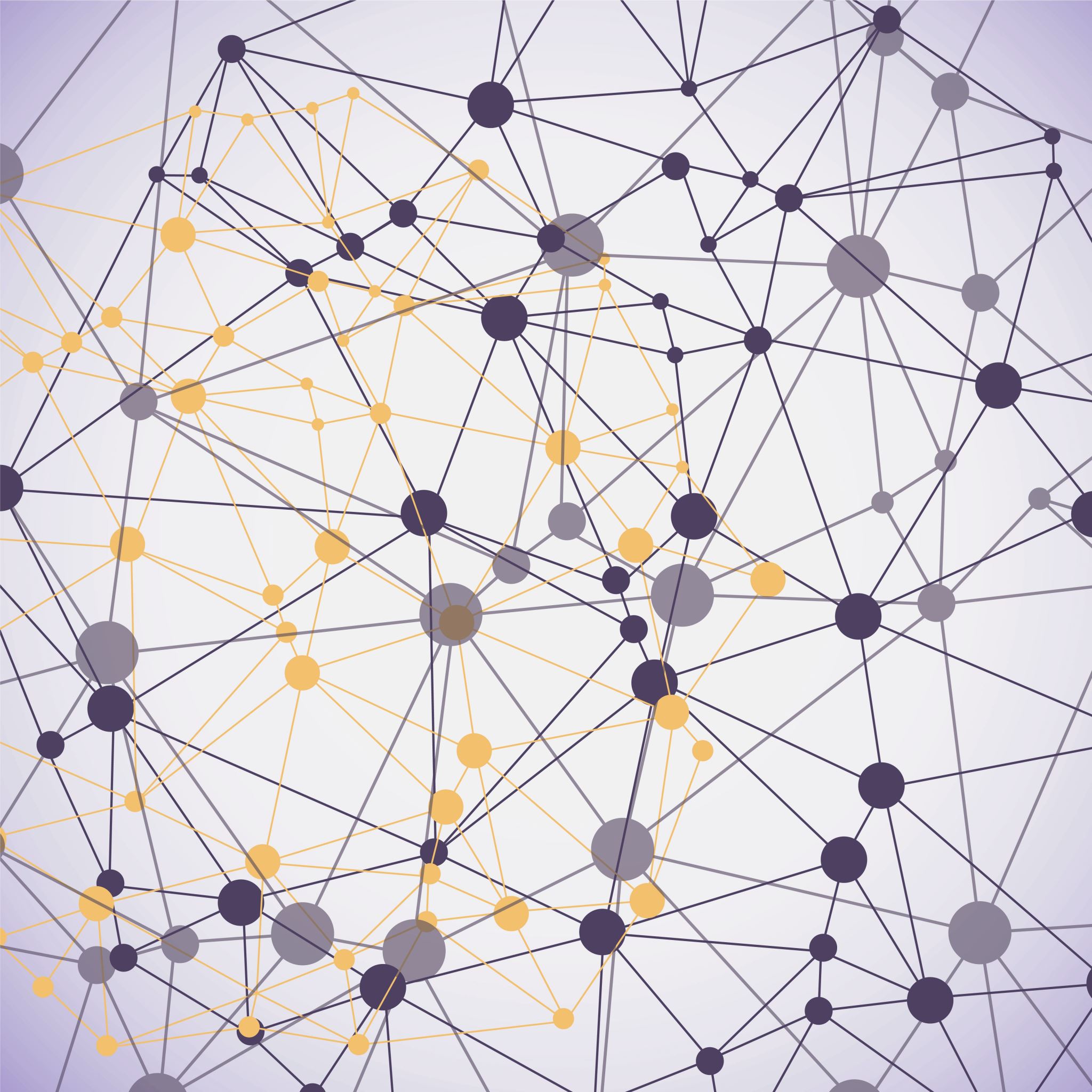 Медіаосвіта та медіаграмотність сучасного педагога
Ситніцька Марина Вікторівна, викладач інформатики, учитель вищої категорії, учитель-методист
Інформація про викладача
Ситніцька Марина Вікторівна, викладач вищої категорії, викладач-методист

e-mail: epfk.sytnitskaja@gmail.com

Реквізити доступу до зумм-конференції
Ідентифікатор 906 047 5601Код доступа: 01012022
Мета навчальної дисципліни
формування теоретичної та практичної бази знань з основ медіосвіти та медіаграмотності і практичних навичок ефективної взаємодії з інформацією, отриманої з медіа джерел; формувати здатність аналізувати тексти медіа.
Завдання навчальної дисципліни
засвоїти особливості формування медіакультури вчителя початкової школи;
усвідомити медіа засобів на розвиток сучасного суспільства;
сформувати теоретичні та практичні навички медіаграмотності
Програма навчальної дисципліни
Розділ 1. Світ інформації та його вимоги до особистості
Тема 1. Медіаосвіта як основна вимога до особистості інформаційного суспільства
Тема 2. Світовий досвід медіаосвіти
Розділ 2. Різновиди та історичний розвиток друкованих медіа
Тема 3. Друковані масмедіа
Тема 4. Фотографія
Розділ 3. Різновиди та історичний розвиток телевізійних медіа.
Тема 5. Кіно і телебачення
Тема 6. Інтернет і мобільний контент
Тема 7. Радіо і музика.
Тема 8. Реклама
Розділ 4. Медіатексти: аналіз, запобіганням маніпуляціям і створення
Тема 9. Різновиди аналізу медіа текстів
Розділ 5. Основи медіаграмотності та практичних навичок взаємодії з інформацією
        Тема 10. Основні засоби маніпуляції свідомістю та створення медіатекстів
Система накопичення балів
Медіаосвіта як основна вимога до особистості інформаційного суспільства
ТИПОВА ОСВІТНЯ ПРОГРАМА ПОЧАТКОВОЇ ОСВІТИ  Цикл І (1 – 2 класи)
Змістова лінія «Досліджуємо медіа» передбачає ознайомлення школярів з основами медіаграмотності. Діти формують уявлення про межу між реальним світом і світом мас-медіа. Вони вчаться інтерпретувати, аналізувати, оцінювати медіатексти (фільм, мультфільм, реклама, фотографія тощо) та створювати прості медіапродукти. Змістова лінія «Досліджуємо медіа» пропонує інструмент для активного критичного освоєння комунікативного медіасередовища.
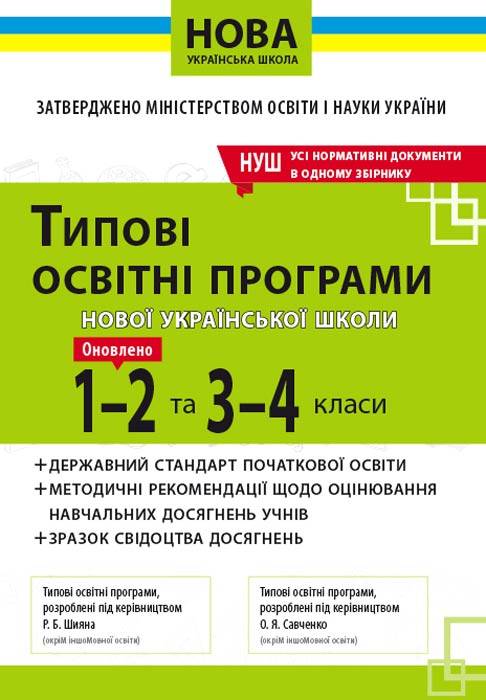 Понять «медіаосвіта»
Вперше термін «медіаосвіта» був вжитий у 1973 р. на спільному засіданні сектору інформації ЮНЕСКО та Міжнародної ради з кіно та телебачення.
В документах ЮНЕСКО вказується, що Медіаосвіта - це навчання теорії та практичним умінням для опанування сучасними мас-медіа, які розглядаються як частина специфічної, автономної галузі знань у педагогічній теорії та практиці.
Медіаосвіта пов язана з усіма видами медіа (друкованими, графічними, звуковими, візуальними, тощо) і різними технологіями. 

Вона має дати людям можливість зрозуміти, як масова комунікаціявикористовується в їхніх соціумах, навчитися використовувати медіа в комунікації з іншими людьми; забезпечує знання того, як: 
аналізувати, критично осмислювати і створювати медіатексти; 
2) визначати джерела ме
Медіаосвіта забезпечує знання
1) аналізувати, критично осмислювати і створювати медіатексти; 

2) визначати джерела медіатекстів, їх політичні, соціальні, комерційні, культурні інтереси, їх контекст; 

3) інтерпретувати медіатексти і цінності, що розповсюджують медіа; 

4) добирати відповідні медіа для створення та розповсюдження власних медіатекстів та набуття зацікавленої в них аудиторії; 

5) отримання можливості вільного доступу до медіа як для сприйняття, так і для продукції.
Причини актуальності медіаосвіти у сучасному світі
Лен Мастерман (професор, доктор наук, діяч британської медіаосвіти) виділив та обґрунтував причини актуальності медіаосвіти у сучасному світі:

1. Високий рівень споживання мас-медіа та насиченість сучасних суспільств їх продуктами. 

2. Ідеологічна важливість медіа та їхній вплив на свідомість аудиторії. 

3. Швидке зростання кількості медійної інформації, посилення механізмів управління нею та її розповсюдження. 

4. Інтенсивність проникнення медіа в основні демократичні процеси. 

5. Зростання значущості візуальної комунікації та інформації в усіх галузях. 

6. Необхідність навчання школярів/студентів з орієнтацією на відповідність сучасним вимогам.
Концепція впровадження  медіаосвіти в Україні
20 травня 2010 року 
постановою Президії 
Національної академії 
педагогічних наук України 
була схвалена 
Концепція впровадження 
медіаосвіти в Україні.
Головна мета Концепції
є сприяння розбудові в Україні ефективної системи медіа-освіти заради забезпечення всебічної підготовки дітей і молоді до безпечної та ефективної взаємодії із сучасною системою медіа, формування у них медіа-обізнаності, медіа-грамотності і медіа-компетентності відповідно до їхніх вікових та індивідуальних особливостей.
Головні завдання медіа-освіти
полягають у сприянні формуванню:
медіа-імунітету особистості, який робить її здатною протистояти агресивному медіа-середовищу, забезпечує психологічне благополуччя при споживанні медіа-продукції, що передбачає медіа-обізнаність, уміння обирати потрібну інформацію, оминати інформаційне «сміття», захищатися від потенційно шкідливої інформації з урахуванням прямих і прихованих впливів;
рефлексії і критичного мислення як психологічних механізмів медіа-грамотності, які забезпечують свідоме споживання медіа-продукції на основі ефективного орієнтування в медіа-просторі та осмислення власних медіа-потреб, адекватного та різнобічного оцінювання змісту і форми інформації, її повноцінного і критичного тлумачення з урахуванням особливостей сприймання мови різних медіа;
здатності до медіа-творчості для компетентного і здорового самовираження особистості та реалізації її життєвих завдань, покращення якості міжособової комунікації і приязності соціального середовища, мережі стосунків і якості життя в значущих для особистості спільнотах;
спеціалізованих аспектів медіа-культури: візуальної медіа-культури (сприймання кіно, телебачення), музичної медіа-культури, розвинених естетичних смаків щодо форм мистецтва, опосередкованих мас-медіа, та сучасних напрямів медіа-арту тощо.
Форми медіа-освіти
Під формами медіа-освіти слід розуміти її здійснення в усіх складових системи безперервної освіти в Україні.
Медіа-освіта дошкільна є принципово інтегрованою і спрямована на збалансований естетичний та інтелектуальний розвиток особистості дитини (включаючи різні форми інтелекту, зокрема емоційний, соціальний і практичний інтелект), забезпечує її захист від агресивного медіа-середовища (у тому числі від інформаційного «сміття», невідповідних віковим можливостям психіки дитини інформаційних впливів, зокрема продукції, що містить елементи насильства, жахів, еротики), уміння орієнтуватись, обирати і використовувати адаптовану відповідно до вікових норм медіа-продукцію .
Медіа-освіта шкільна охоплює інтегровану медіа-освіту (використання медіа-дидактики в межах існуючих предметів), спеціальні навчальні курси, факультативи, гурткову, студійну та інші форми позакласної роботи. Ця форма медіа-освіти спрямована переважно на формування критичного мислення, комунікаційної медіа-компетентності. Важливу роль мають відігравати шкільні бібліотеки як сучасні комп’ютеризовані центри, в яких концентрується інформаційно-пошукова діяльність учнів.
Медіа-освіта позашкільна спрямована на розвиток способів творчого самовираження особистості, має супроводжувати шкільну медіа-освіту, підсилювати її ефект. Базується переважно на діяльності громадських організацій, волонтерських і комерційних засадах, охоплює сімейну медіа-освіту, використовується в межах психотерапевтичної і психолого-консультаційної допомоги.
Форми медіа-освіти
Медіа-освіта у вищій школі передбачає підготовку як фахівців для мас-медіа, так і медіа-педагогів та медіа-психологів. Крім того, медіа-освітні елементи мають увійти до навчальних програм циклу професійно-орієнтованої гуманітарної підготовки з інших спеціальностей у відповідних їм обсягах.
Батьківська медіа-освіта забезпечує ефективність медіа-освіти сім’ї як провідного чинника і соціального середовища ранньої соціалізації дитини. Має стати частиною цілісної системи медіа-освіти, зокрема складником психологічного блоку підготовки фахівців у вищій школі, діяльності громадських шкіл свідомого батьківства, центрів по роботі із сім’ями тощо.
Медіа-освіта дорослих – форма безперервної освіти, заснована на використанні сучасних інформаційно-комунікаційних технологій і новітніх медіа; забезпечує вирівнювання досвіду поколінь (зокрема старшого покоління, соціалізація якого відбувалася в умовах іншої системи мас-медіа), постійний особистісний розвиток і підвищення кваліфікації.
Медіа-освіта засобами медіа – провідна форма стихійної медіа-освіти дітей і дорослих, яка, однак, за відповідних зусиль може набувати ознак цілеспрямованості та конструктивності. Цілеспрямована медіа-освіта засобами медіа забезпечується навчальними, інформаційно-аналітичними, інформаційно-розважальними програмами та медіа-проектами, потребує значного підвищення якості освітньої медіа-продукції, залучення до виробництва та експертизи якості медіа-продукту фахових медіа-педагогів і медіа-психологів.